Rel-19 TU management
Suresh Nair, SA3 Chair, Nokia
Rel-19 Timeline for SA3
Rel-19 timeline (no change compared to SA#99 endorsement, March 2023, SP-230390):
Dec 2023 (TSG#102):  Stage 1 freeze
Dec 2024 (TSG#106):  Stage 2 normative work freeze -> Q1 2025 for SA3
Sept 2025 (TSG#109): Stage 3 freeze
Dec 2025 (TSG#110):   “coding freeze” (ASN.1, Open APIs)
SA3 capacity
Max TUs: 98 (over 7 meetings)
Additional buffer TUs: 14
Max number of SIs/WIs: 14 topic with full TUs/ 28 topics with ½ TUs
Note: one feature made up of SI+WI is counted as one item
Max TUs per Feature: 7
Rel-19 TUs consumed
SA3 capacity
Max TUs: 98 (over 7 meetings)
Additional buffer TUs: 14
Max number of SIs/WIs: 14 topic with full TUs/ 28 topics with ½ TUs
Note: one feature made up of SI+WI is counted as one item
Max TUs per Feature: 7
Current number of R19 SI: 18  (planned consumption: 2 SI with 1 TU + 16 with ½ TUs)
Current number of R19 WI: 9 ( all ½ TU)
TUs consumed per meeting : 10 for SI + 4.5 for WI
Concluded WI: 1 (256_Algo)
Available TU: ½
Potential SI completions: FS_CAT256, FS_Non3GPPMob_Sec,
Rel-19 Meetings for SA3
Study Phase
Normative work Phase
Short SA3 Prime topics
Handle Short SA3 prime topics as mini WIDs.
Restrict mini WIDs to 2-3 meeting cycles max. 
Restrict TU budget for  mini WIDs
Thank You!
Suresh Nair
3GPP SA3 Chairman
mail: suresh.p.nair@nokia.com
phone: +1 973 978 9038
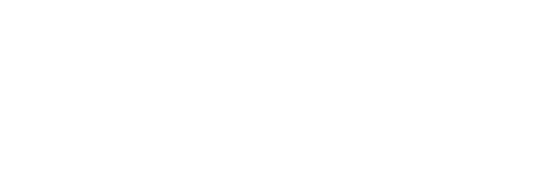